The Linkage of Chinese Stock Market to US and UK before and after the Subprime Mortgage Crisis
Young-Jae Kim and Li Ying
(Pusan National University)
Contents
Motivations and Backgrounds

Purposes

Differences

Empirical Analysis

Main Results
2/15
1. Motivations and Backgrounds
The rapid rising of Chinese economy after the 2008 global financial crisis
    : So-called G2 

The global effects of subprime mortgage crisis in 2007

Possible integration of Chinese stock market to the global market
    : US and UK
3/15
2. Purposes
To investigate the expected correlation of market volatility among the three stock markets
    : US, UK and China

To show the possible shift in the correlation of market volatility before and after the 2007 Subprime mortgage crisis: Strengthened correlations
4/15
3. Differences
Very few papers that consider the Chinese stock market in relation to the US and UK markets

Explicit incorporation of subprime mortgage crisis

Advanced econometric model
5/15
4. Empirical Analysis
Sample period : Jan. 2, 2002 to Jan. 18 2010

Data : S&P 500 in US, FTSE in UK, Shanghai Composite Index in China from Datastream

Structural Change : Sep. 2, 2008

Before crisis period : Jan. 2 – Sep. 2, 2008

After crisis period : Sep. 3, 2008 – Jan. 18, 
                                    2010
6/15
Chow Test
7/15
Key Variables
8/15
The Model
Multivariate GARCH-Diagonal VECH Model 
    (by Engle and Kroner (1995))
  Mean Equation


Variance Equation


Covariance Equation
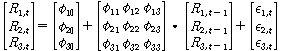 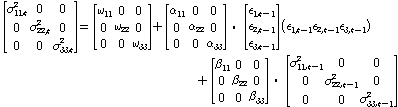 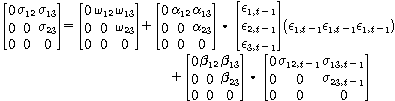 9/15
Basic Statistics for Key Variables
10/15
Autocorrelation : Ljung-Box Q test
11/15
Conditional Correlation: Entire Period
<Figure 4-1>
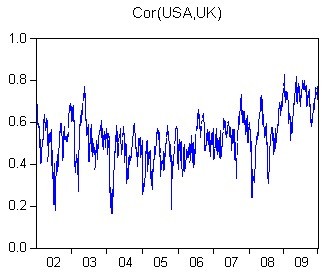 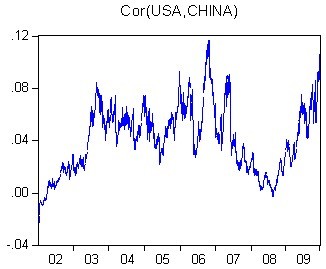 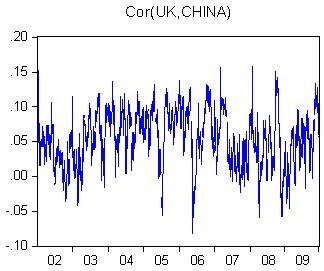 15/15
Conditional Correlation: Before crisis
<Figure 4-2>
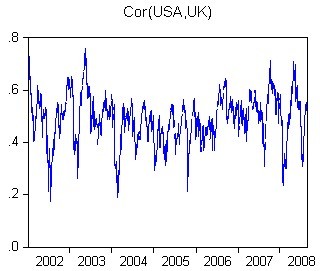 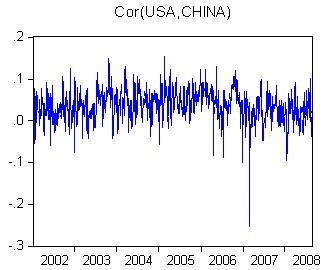 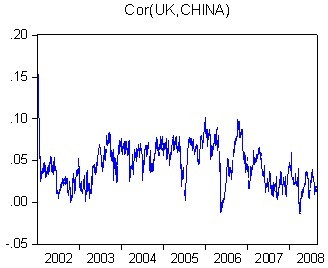 12/15
Conditional Correlation: After crisis
<Figure 4-3>
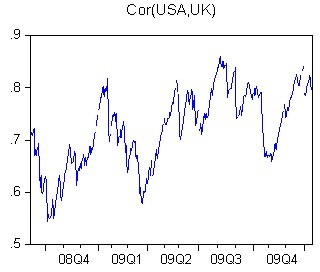 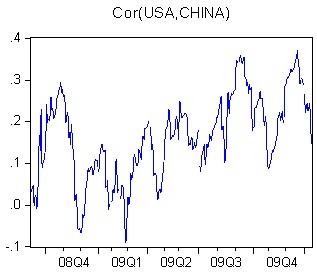 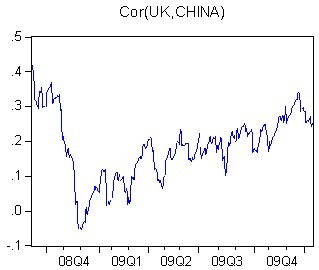 13/15
5. Main Results
Correlations between China and US, between China and UK have increased after the crisis, which means the Chinese stock market becomes a part of the global market reflecting the rapidly rising Chinese economy.
14/15